Путешествие по Евразии
Учитель: Лазарева Анастасия Рамильевна
Евразия – величайший материк, на котором мы живем. Он по площади равен Африке и Северной Америке вместе взятым. Протянулся он от Северного Ледовитого океана до экватора, поэтому природа в Евразии самая разнообразная.
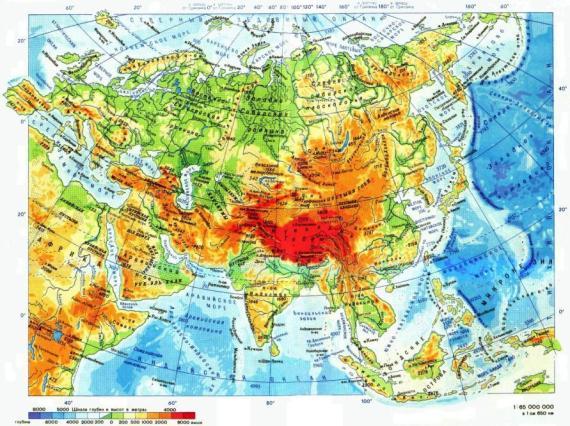 Евразия делится на 2 части света: ______ и ______
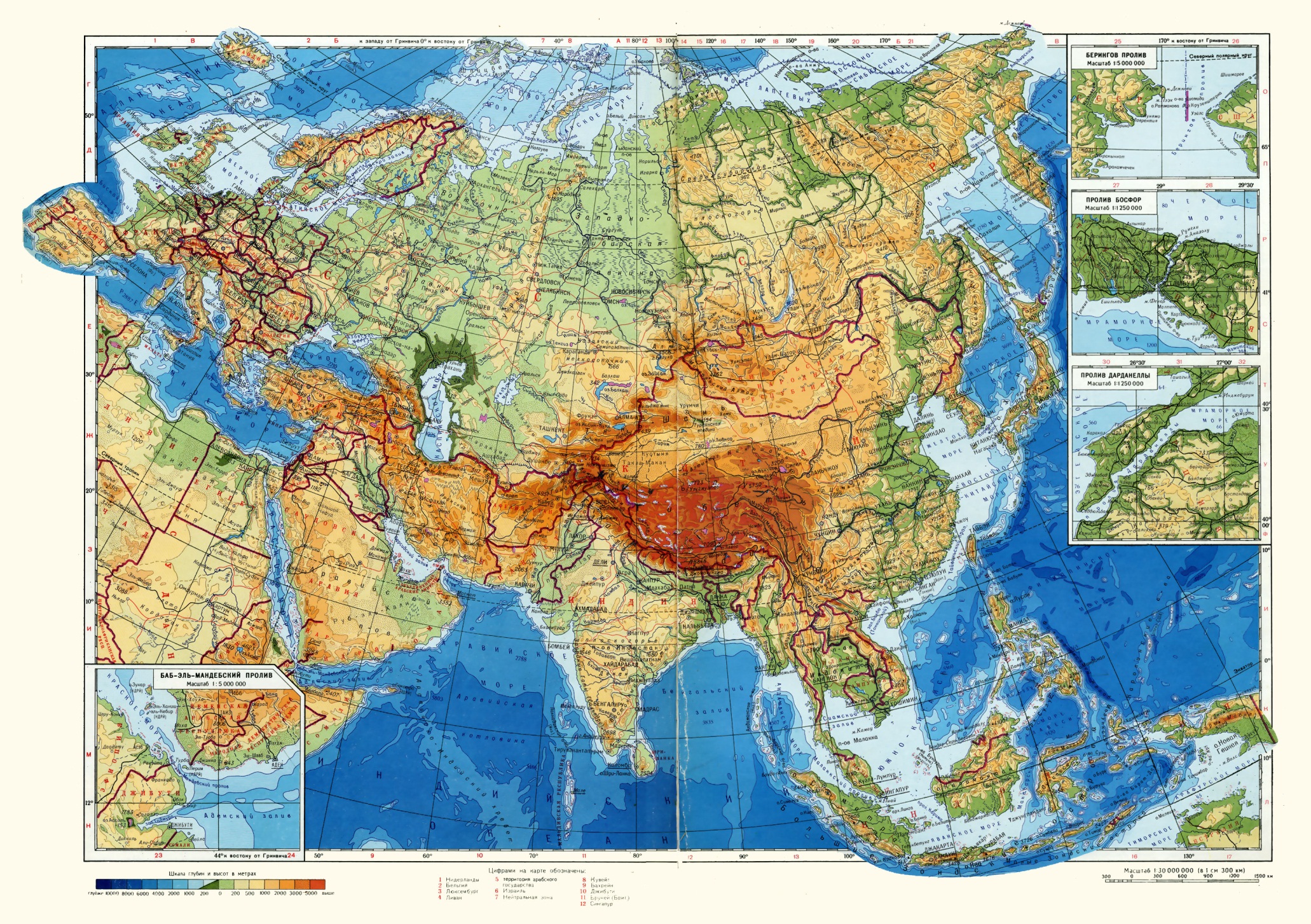 В Евразии находятся:1. Самая высокая точка мира- Гора Джомолунгма (Эверест)- 8848 м.
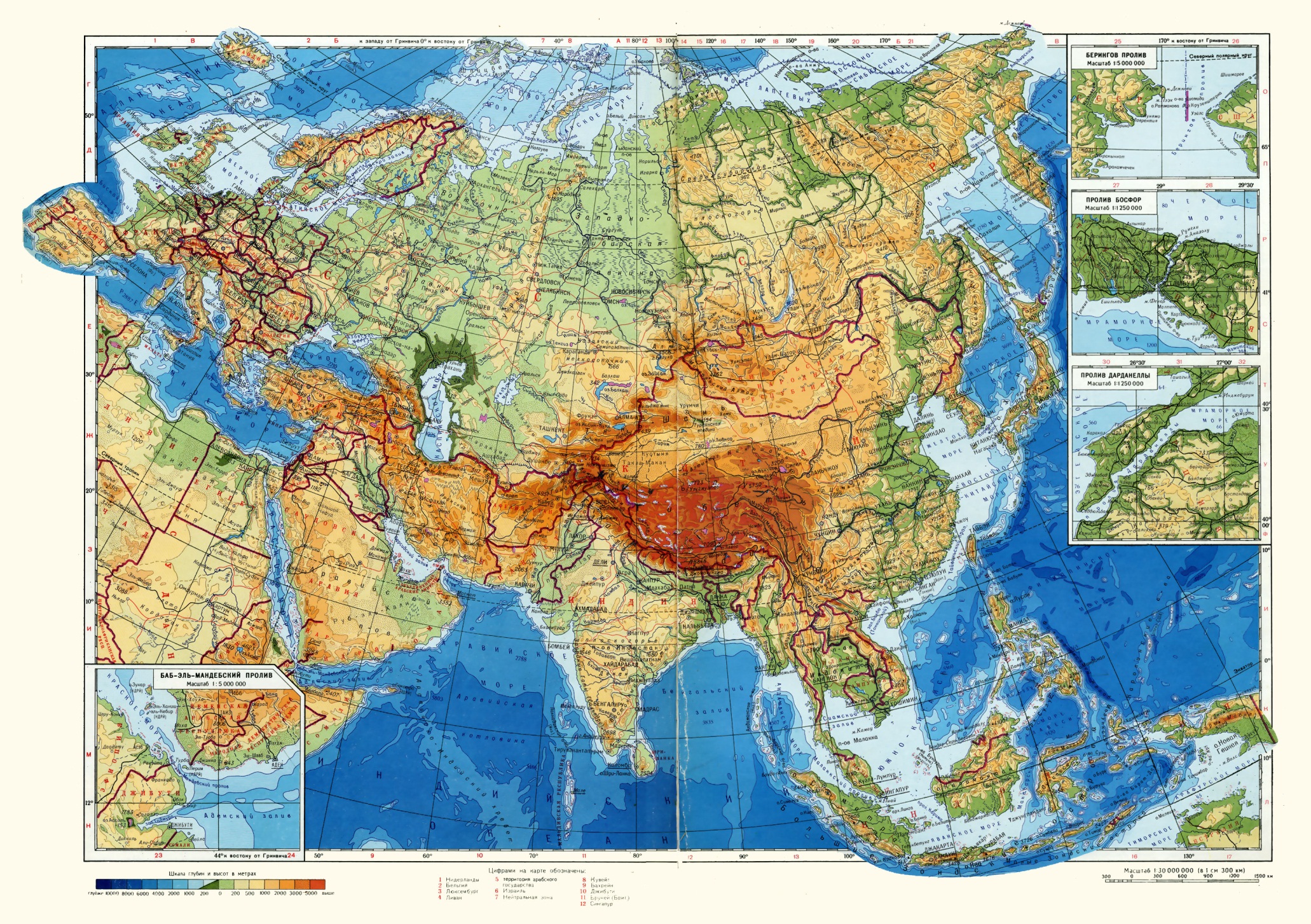 1
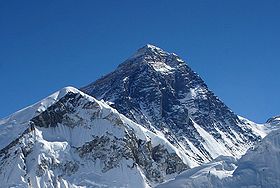 2. Самое глубокое пресноводное озеро мира- озеро Байкал
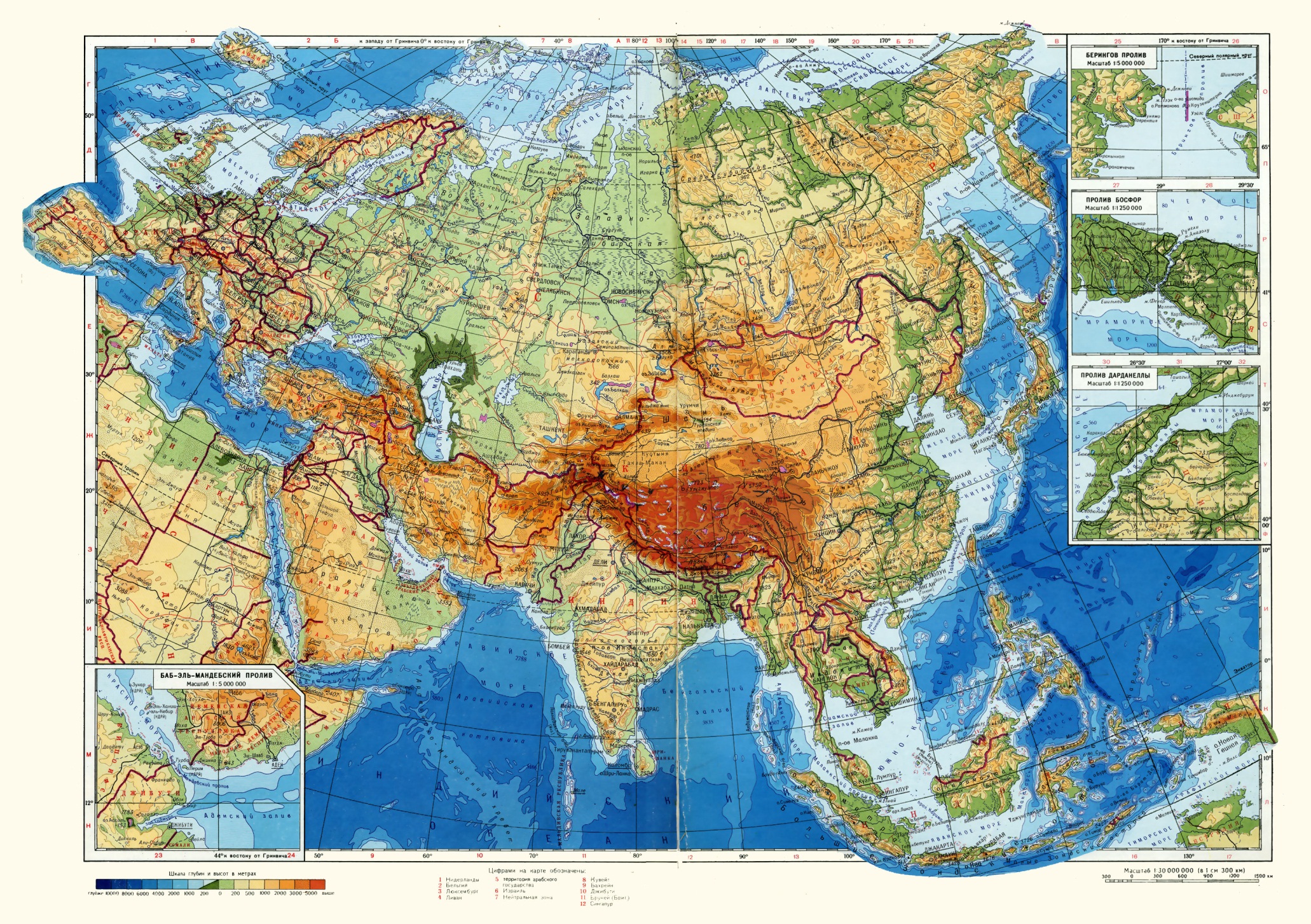 2
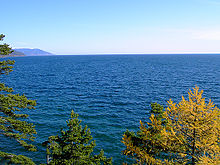 3. Самое большое озеро Земли- Каспийское море- озеро
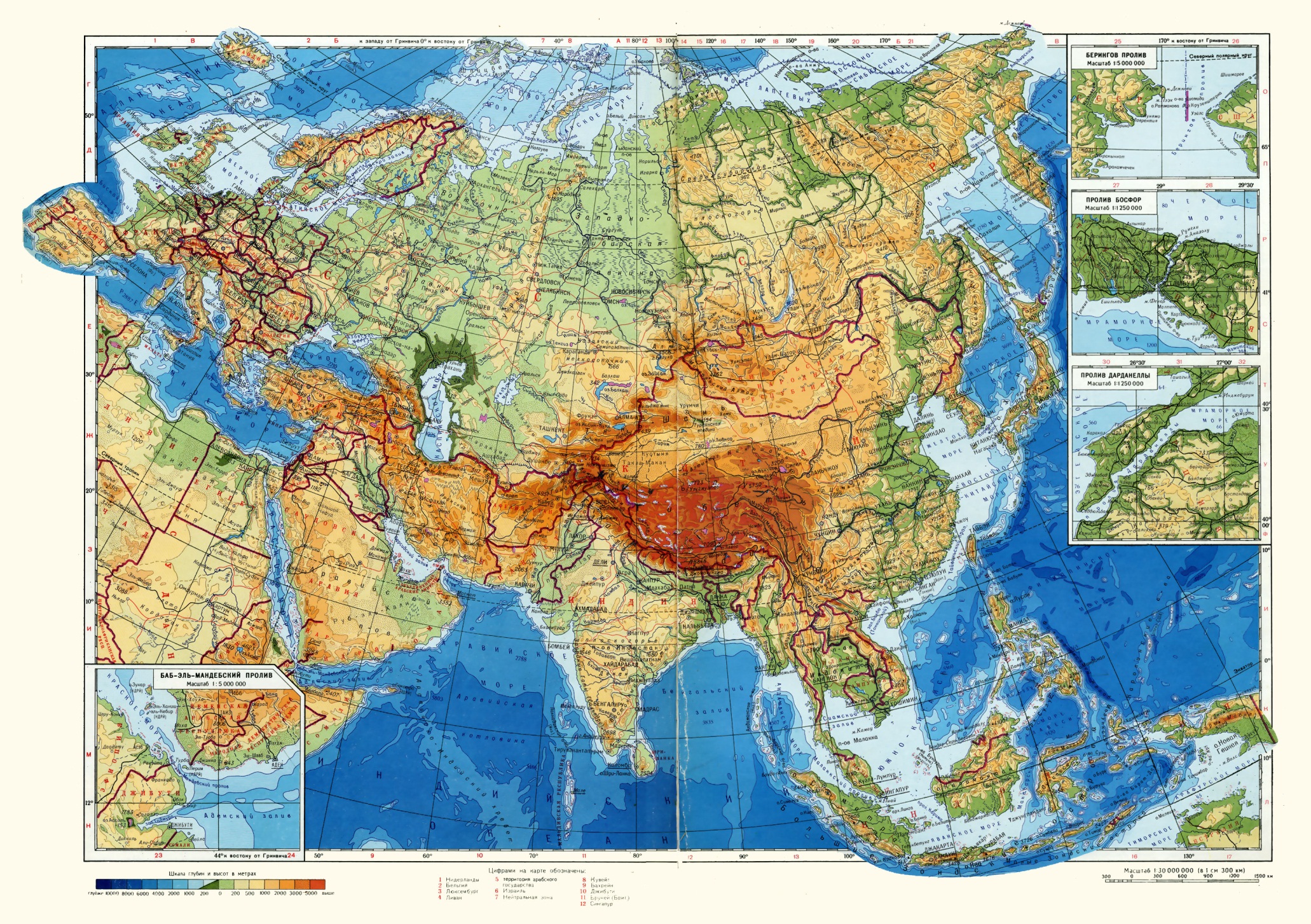 3
4. Самое холодное место северного полушария- пос. Оймякон (Якутия, Россия)
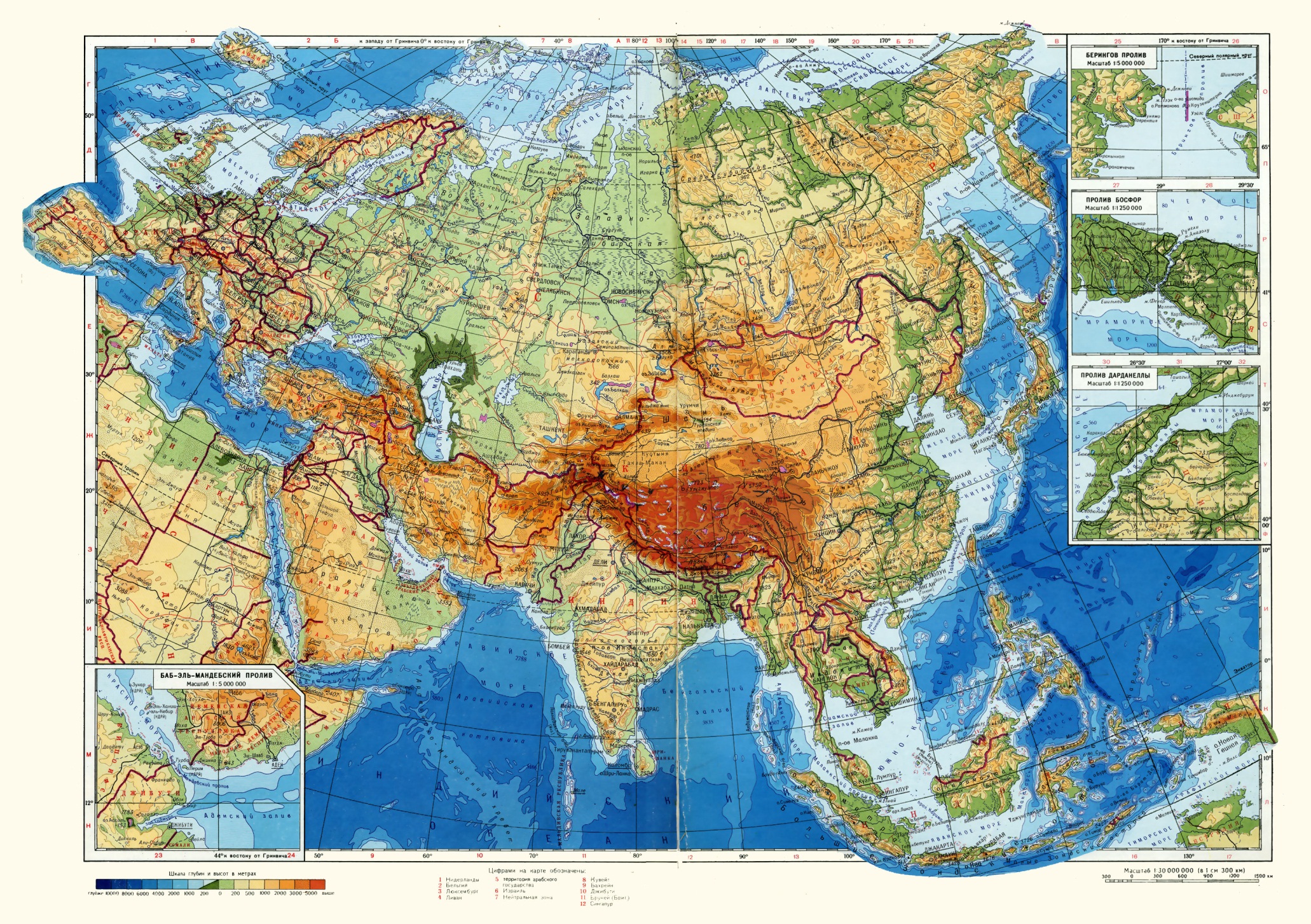 4
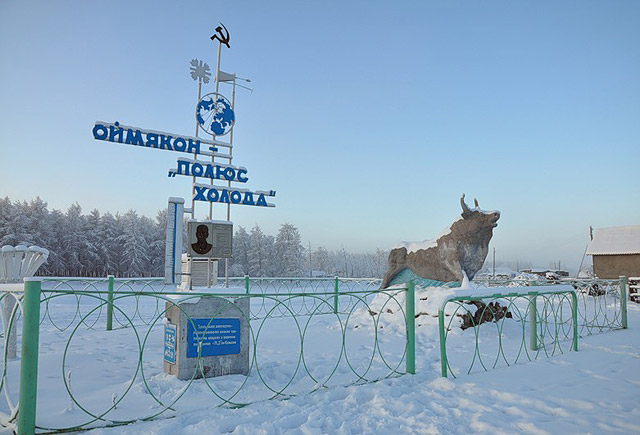 5. Самое влажное место на Земле- город Черапунджи (Индия)
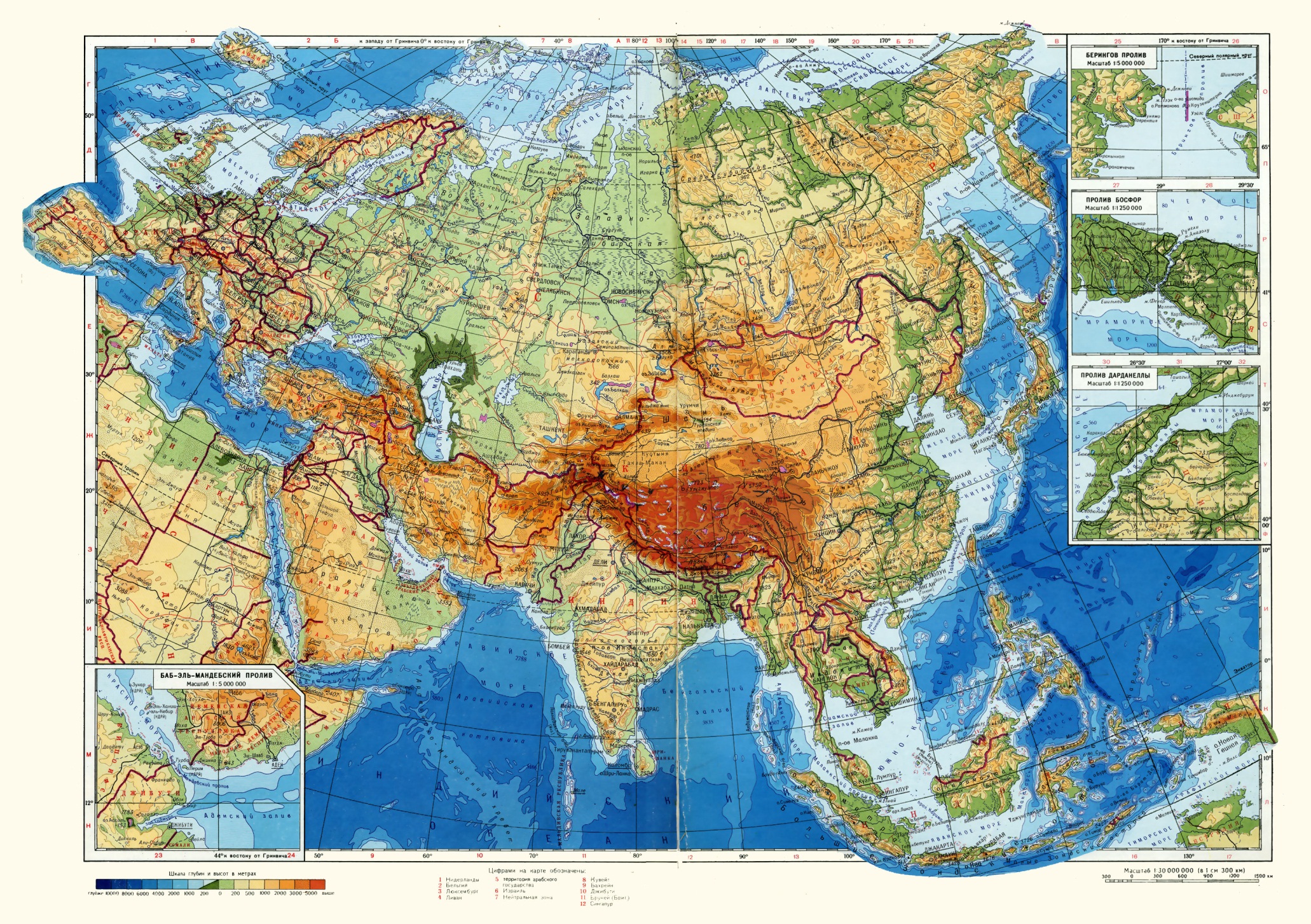 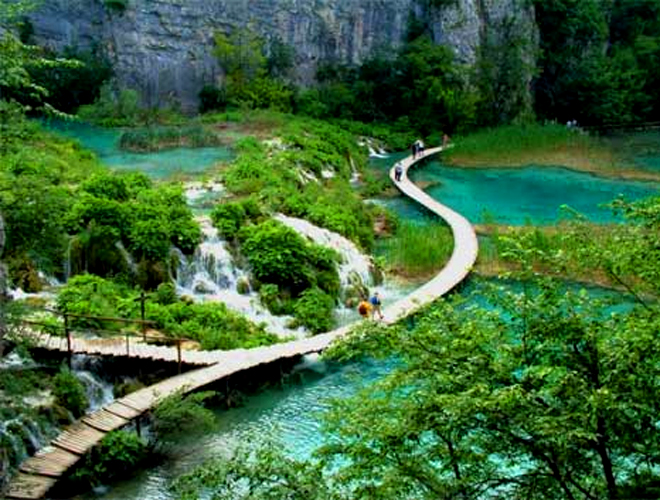 5
6,7. Равнины, по площади занимающие 2 и 3 место в мире- Восточно- Европейская и Западно- Сибирская
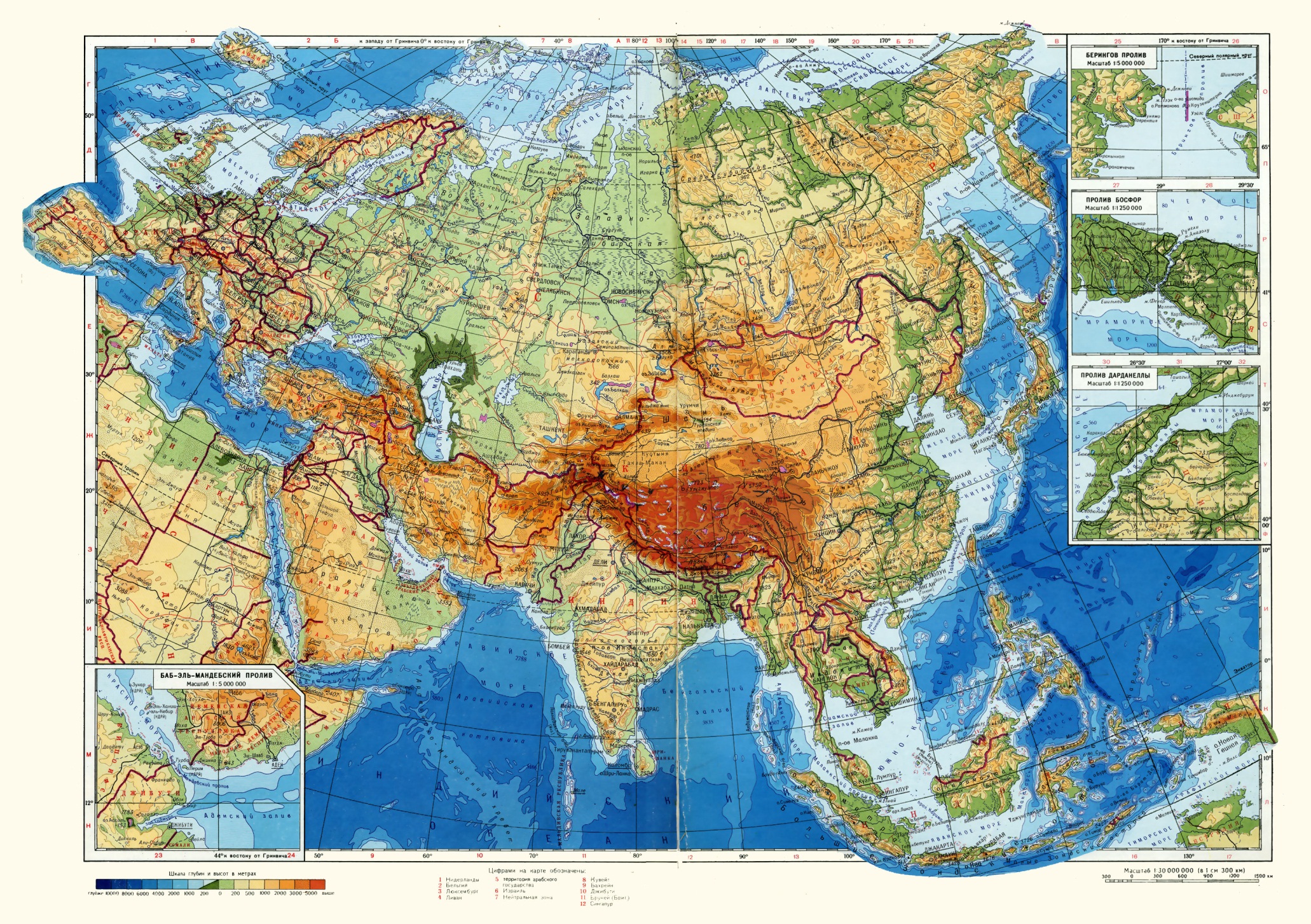 6
7
Здесь находятся крупнейшие страны мира по площади: Россия, Китай, Индия, Казахстан;и населению: Китай, Индия, Бангладеш, Япония, Россия
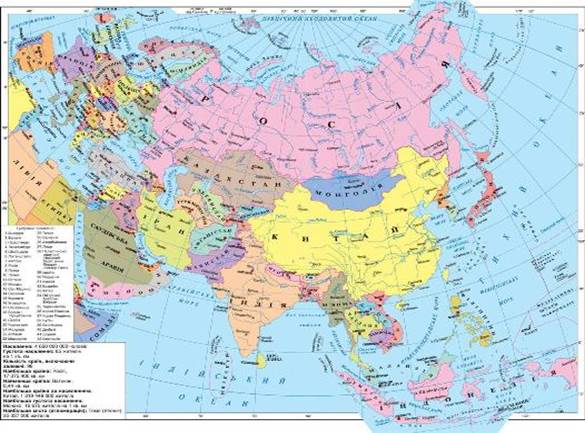 Большое разнообразие природных условий привело к формированию 3-х человеческих рас: … и появлению 3-х мировых религий: …
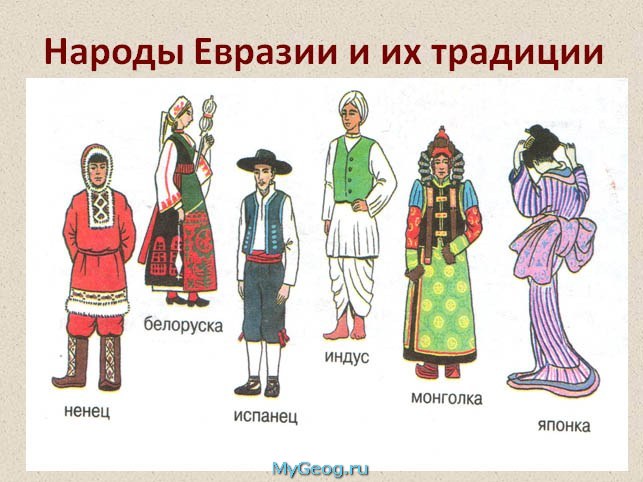 Задание для самостоятельной работы
Нанесите на контурную карту Евразии крупнейшие моря (выделите внутренние и окраинные моря цветом ручки), крупнейшие реки и горы, острова.
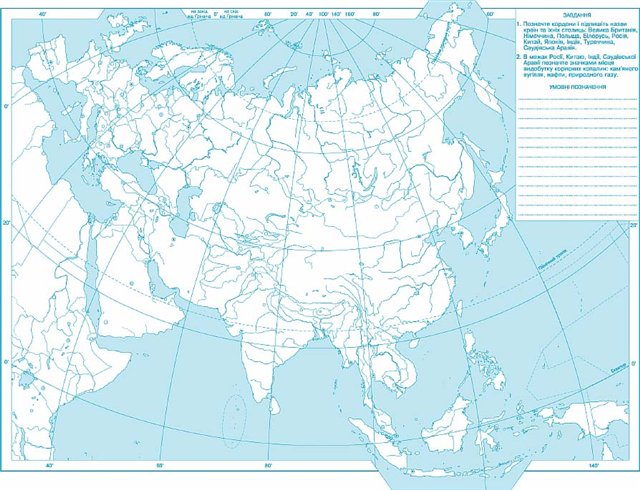